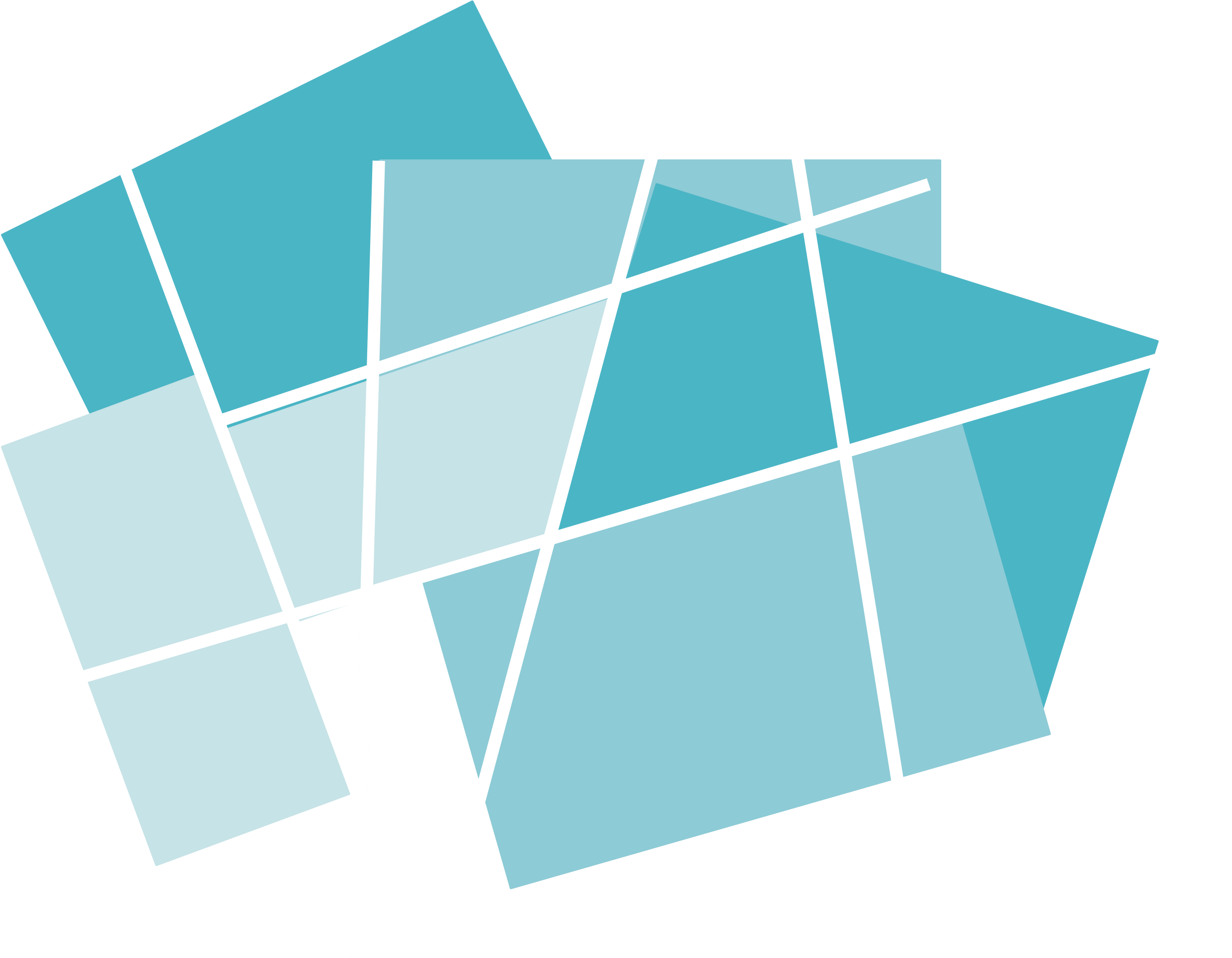 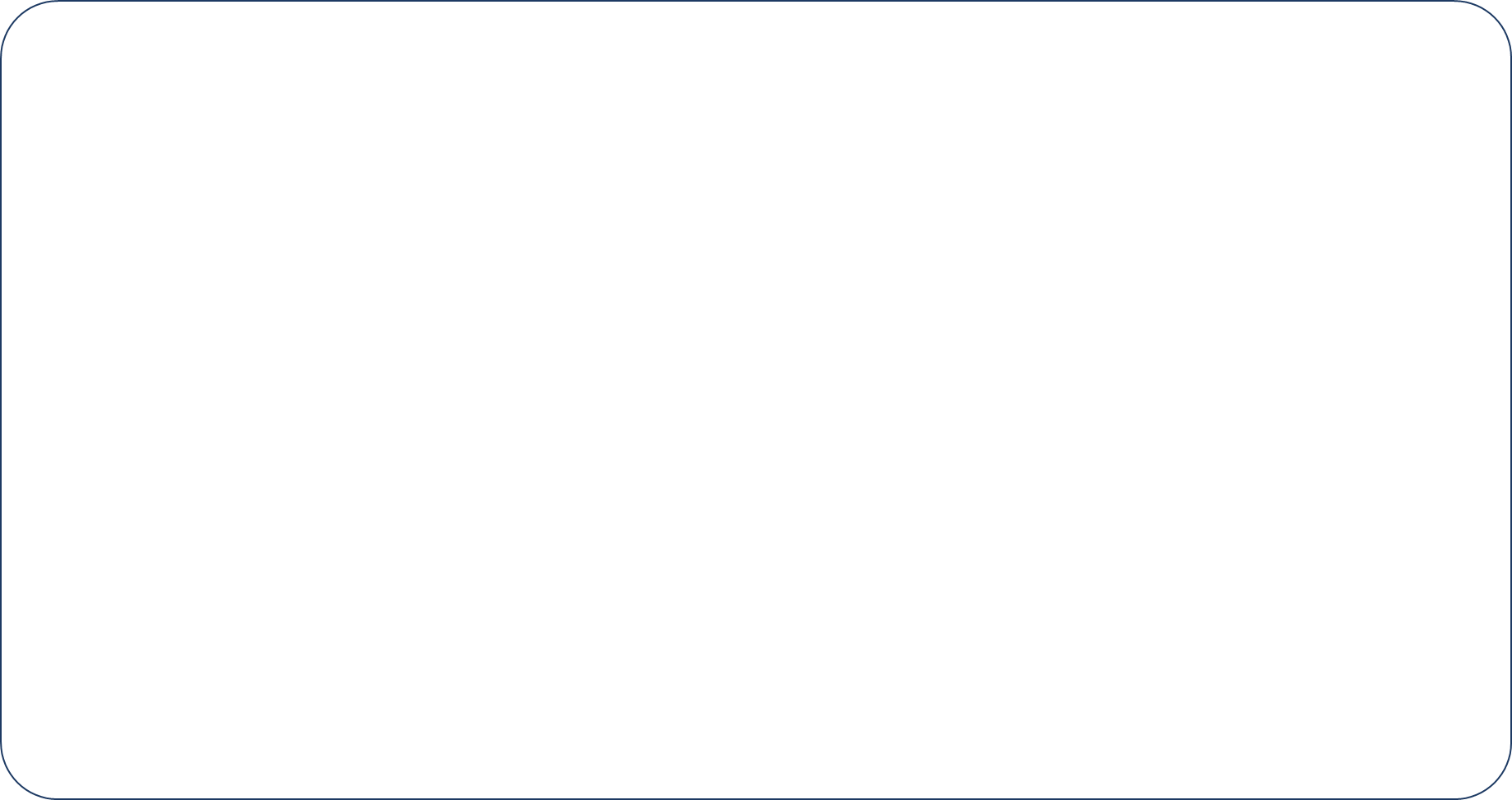 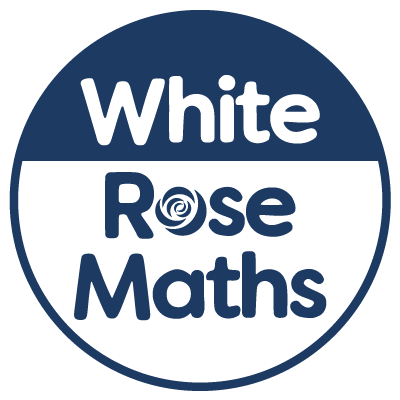 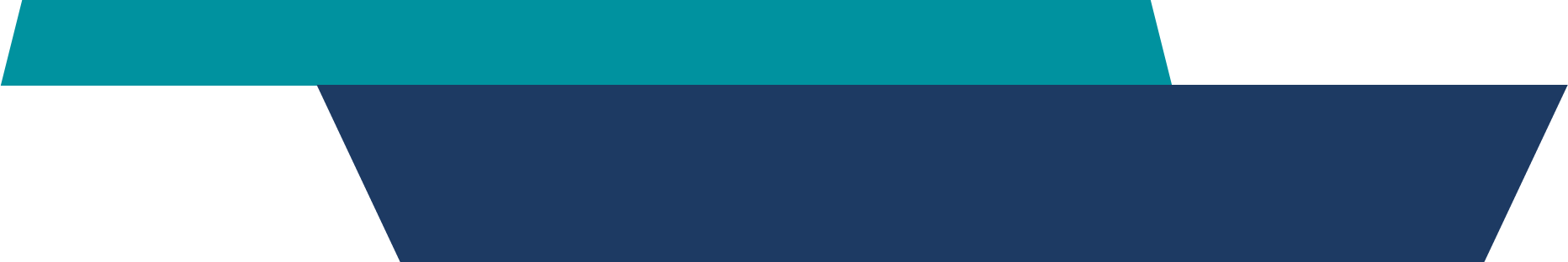 Year 1 - Autumn - Block 2
Addition & Subtraction
There are 6 animals.




How many different ways can you sort the animals?

Complete a part-whole model for each way.

Can you partition the animals into more than 2 groups?
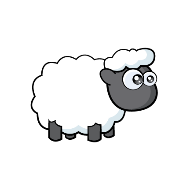 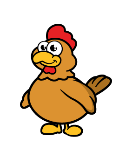 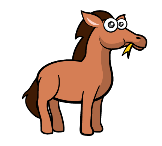 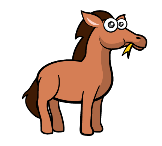 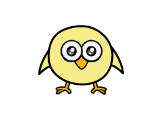 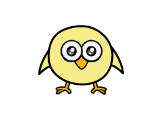 2
4 is the whole.

How many different part-whole models can you draw to show this?

Use different numbers for the parts every time.






Are any the same? Why?
3
Work in groups of up to 8 children.

Can you split yourselves into different groups?

Think of different ways to group yourselves: hair colour, eye colour, gender, shoe size etc.

Complete a part-whole model for each way.



Can you partition into more than 2 groups?
4
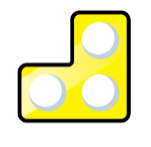 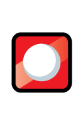 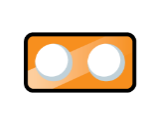 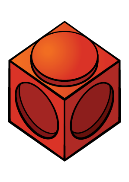 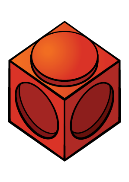 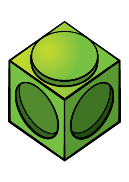 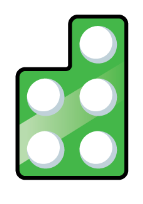 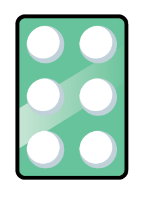 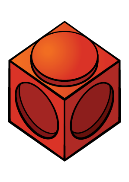 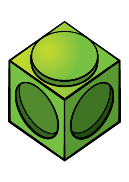 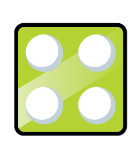 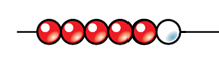 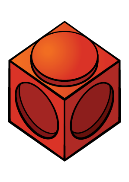 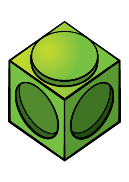 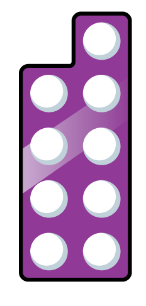 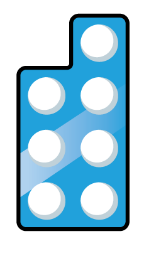 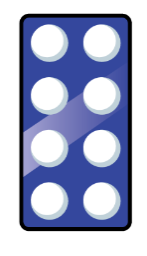 5
Using the numbers 0 – 9, how many ways can you fill in the boxes to make the calculation correct?

You can only use each number once.





How many different calculations are there?
What do you notice?
0
1
2
3
4
5
6
7
8
9
6
3
5
2
7
What could the circle and the triangle be worth?
8
All the dots have fallen off 2 toadstools.










How many different ways can you put them back on?
9
Always, Sometimes, Never

The greater the number, the more number bonds it has.
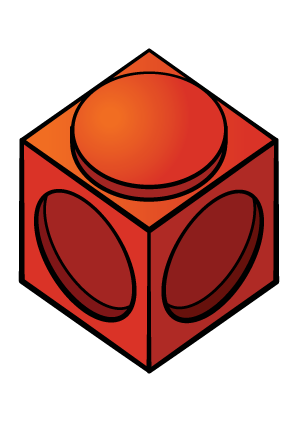 10
11
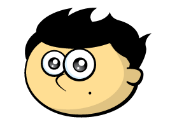 12
A butterfly’s spots have fallen off.

How many different ways can you put the spots back on? 

Remember to be systematic.
13
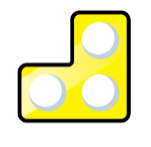 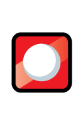 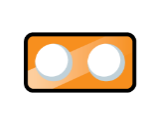 Always, Sometimes, Never

Number bonds to 10 have two different numbers added together.
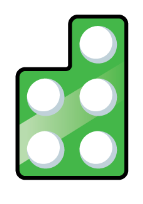 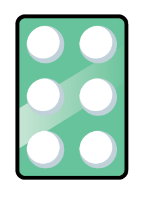 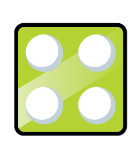 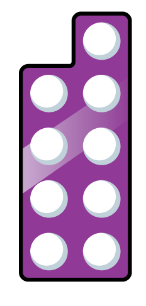 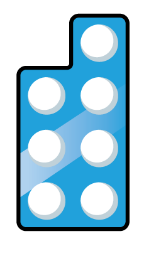 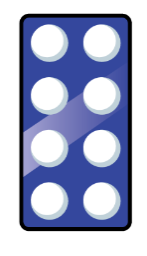 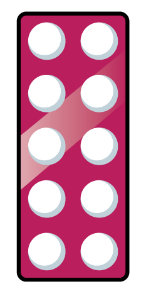 14
Dora has 10 p to spend.









Which two items could she buy?
How many different ways can she do it?
5 p
6 p
4 p
5 p
6 p
4 p
15
Tommy needs to colour in all of the boxes using two different colours.

One box of each colour has been done for him.





How many different ways can he colour the boxes?
16
17
Amir and Whitney have both created their own number bonds.









Who do you agree with?
Explain your answer.
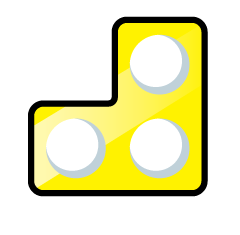 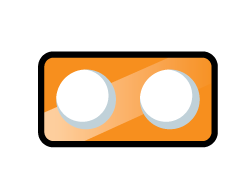 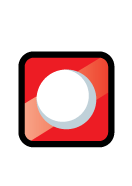 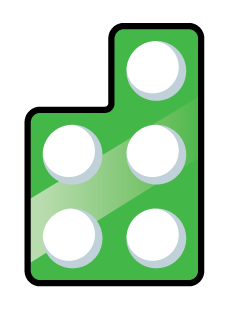 My total is greater because I have a 5 and a 3
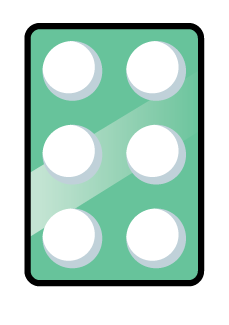 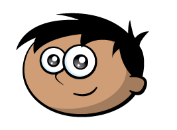 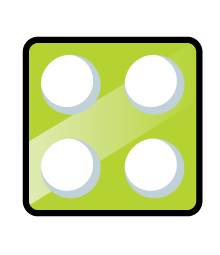 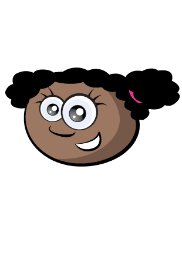 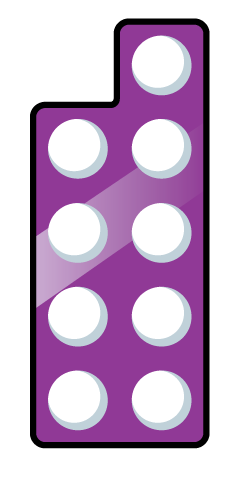 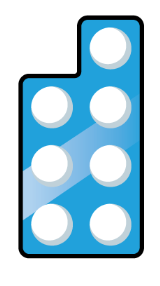 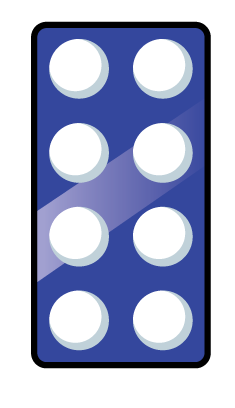 My total is greater because I have 9 altogether.
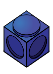 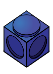 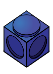 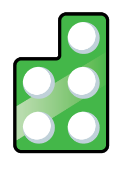 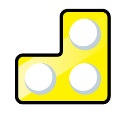 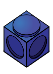 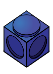 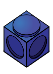 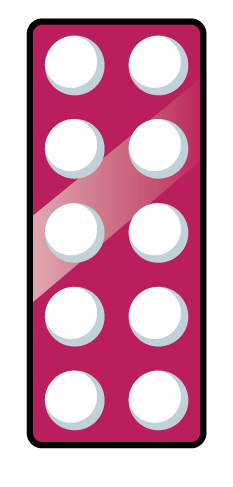 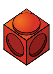 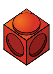 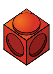 18
Teddy has 5 counters in his hand and some in a cup.



Tommy has 3 counters in his hand and some in a cup.



They each have the same number of counters in total.
They each have less than 10 counters.

How many counters could be in Teddy’s cup?
How many counters could be in Tommy’s cup?
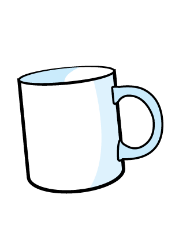 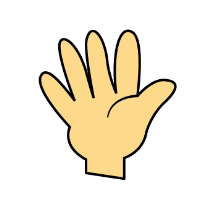 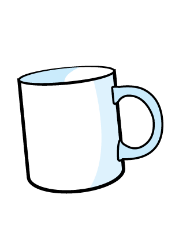 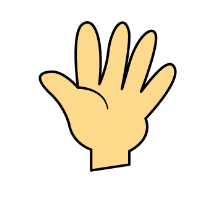 19
There are 8 cubes.
Some are red and some are yellow.

How many different ways can you make a total of 8?







You should show your working out on a ten frame and a part-whole model.
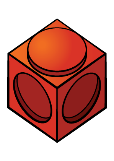 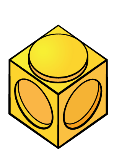 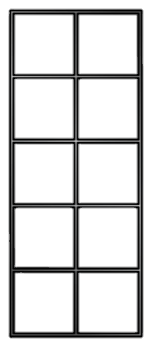 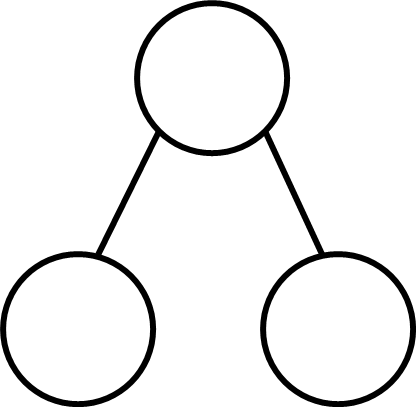 20
There are 9 sweets altogether.
3 have a red wrapper and 7 have a blue wrapper.
Is this correct?

Explain how you know.
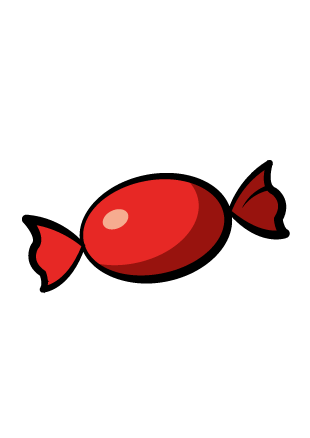 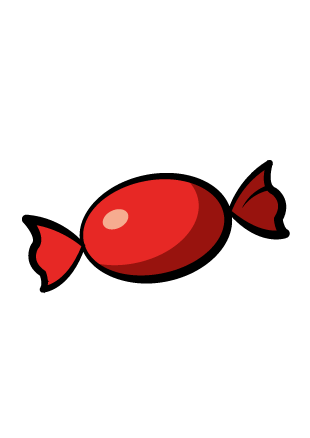 21
Which sentence is correct?




A - 5 is a part, 2 is a part and 7 is the whole.

B - 4 is a part, 3 is a part and the whole is 8

C - 4 is a part, 3 is a part and 7 is the whole.

What mistakes have been made in the incorrect sentences?
22
True or False?

If I add 0 to a number, the number stays the same.

Can you use a number line or counters to help you explain your answer?
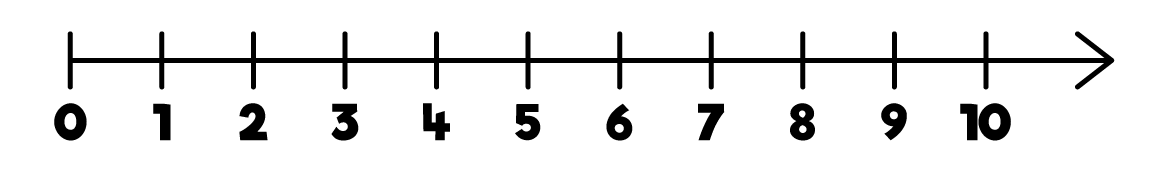 23
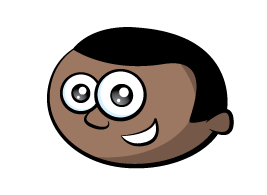 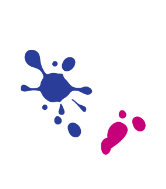 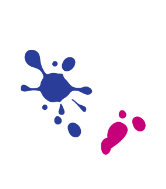 24
Sid has two bean bags. He is throwing them into jars.
The number on the jar shows how many points he gets for a beanbag landing in that jar.
One of his beanbags lands in jar 2




What is the highest score he can get by throwing the second bean bag and adding the scores?
What is the lowest score he can get by throwing the second beanbag and adding the scores?
Explain why he can’t get a total of 9
4
1
2
3
25
4 p
6 p
1 p
Eva spends 10p on a chocolate bar and something else. What else could she have bought? Explain how you know.

Jack spent 9p on a banana and a muffin. How much is a muffin? Explain how you know.

Rosie spent 6p on a chocolate bar and something for her brother. What did she buy for her brother? Explain how you know.
4 p
?
6 p
26
4
Using the digits 0 – 9, how many ways can you complete the part-whole model?
One of the parts always has to be 4





You can only use each digit once.

Explain why you can’t use 0

What other digits can’t you use and why?
0
1
2
3
4
5
6
7
8
9
27
Some frogs are on a lily pad. Three frogs jumped off and there are three frogs remaining.




Complete the sentences.
First there were ___ frogs. Then ___ frogs jumped off. Now there are ___ frogs on the lily pad.

In the ‘then’ picture, do the 3s show the same thing? Why not?
What if 4 jumped off, how many frogs would there have been at first?
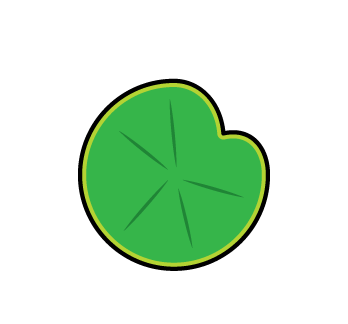 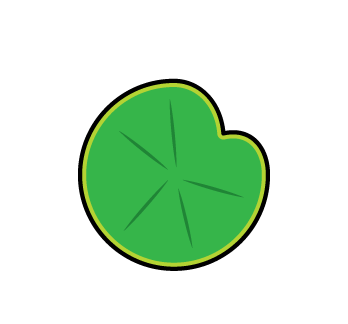 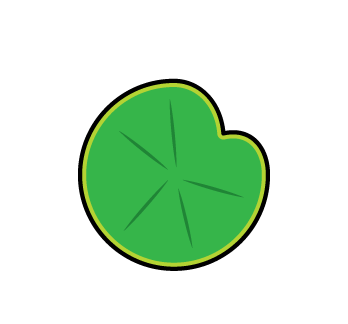 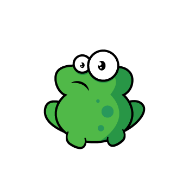 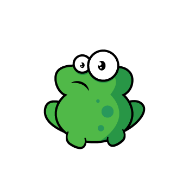 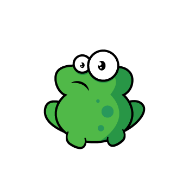 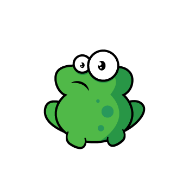 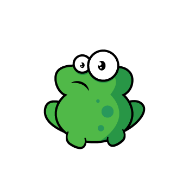 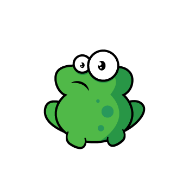 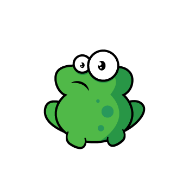 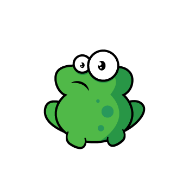 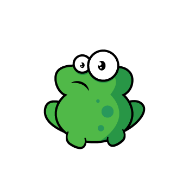 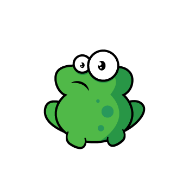 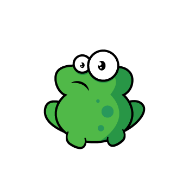 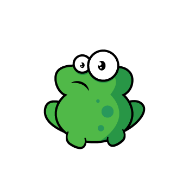 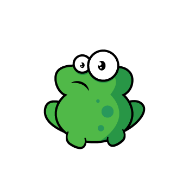 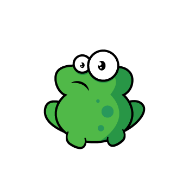 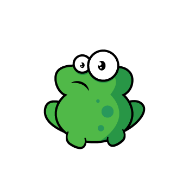 28
Some cakes have been eaten.

There are 2 cakes left.





How many cakes could there have been, and how many could have been eaten to be left with 2?

Explain your reasons.
29
How many ways can you get an answer of 0?








What is the rule?
0
30
How many calculations can you complete?











Why can’t the digits 8 or 9 be used?
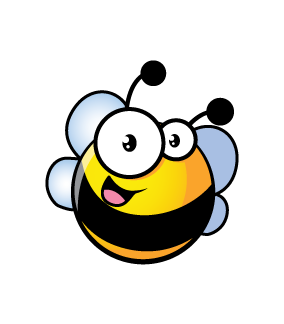 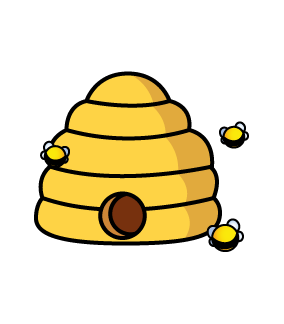 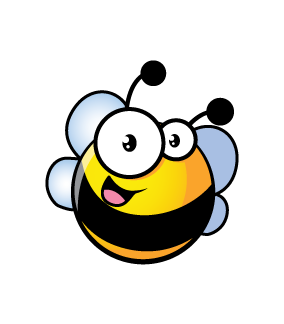 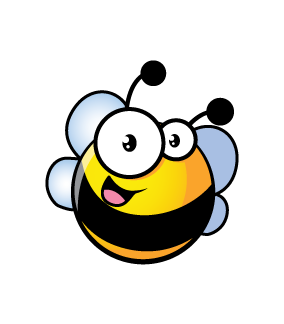 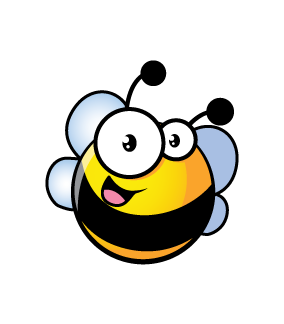 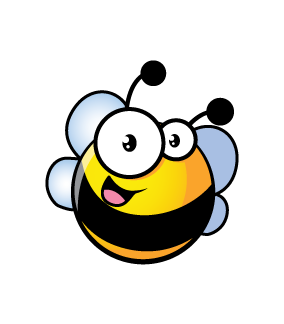 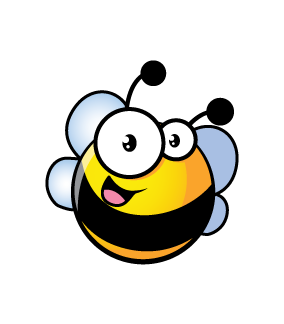 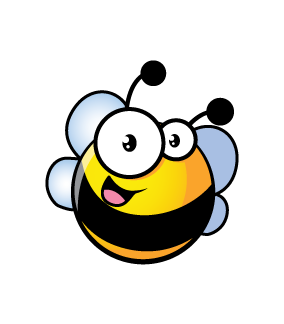 7
31
Think of two questions to ask your friend about the image.









Represent your questions and answers in a part-whole model and as a number sentence.
32
There are no more than 10 counters in total.









How many counters could be in the bag?

Why can’t it be six?
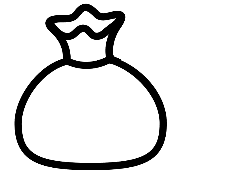 33
34
Amir has 5 counters in total.
Each of his counters are either 
in a bag or a cup.
How many different ways could the counters be split between the bag and the cup?





Write 8 number sentences to go with each.
Are any of the sets of number sentences the same? Why?
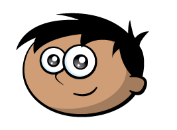 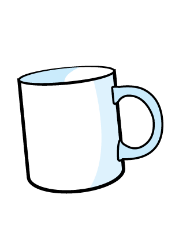 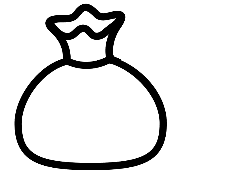 35
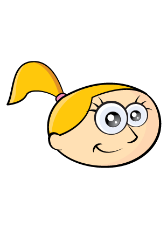 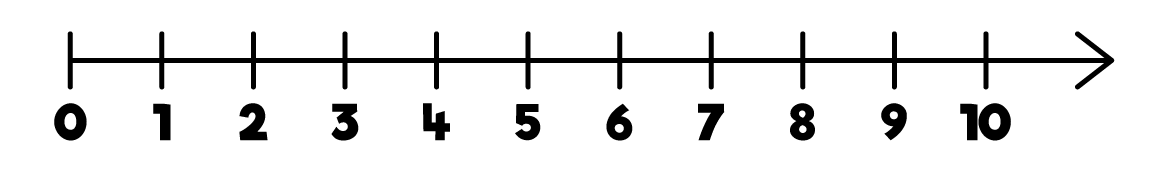 36
The answer is 2

How many ways can you get to this by counting backwards on this number line?
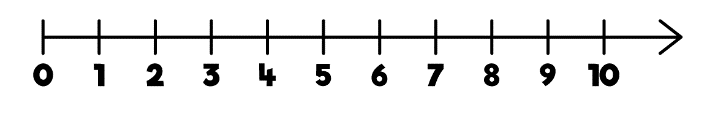 37
Game - Race to zero!

Start at 10 on a number line.
Roll a dice and subtract this amount.
The first person to land on 0 wins.




What would you like to roll? Why?

Why would you not want to roll a 1?
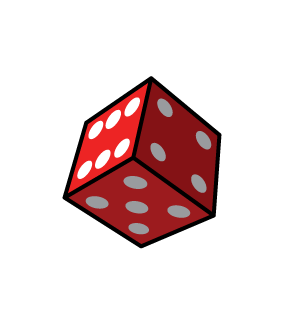 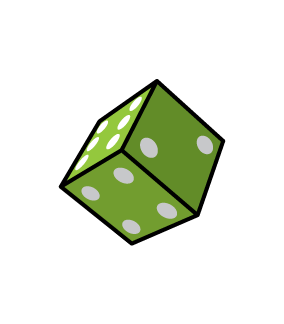 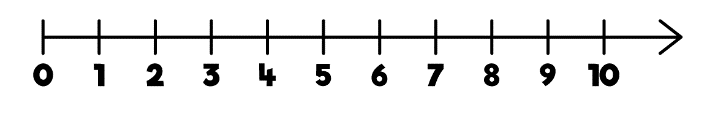 38
Two numbers have a difference of 4

The larger number is less than 10

What could the two numbers be?
39
Annie says, 









Write a number sentence to show why Annie is correct.
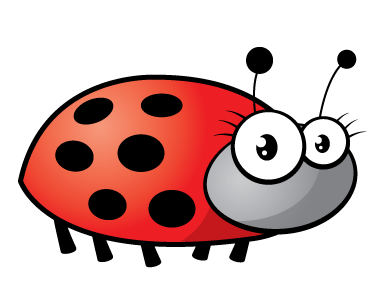 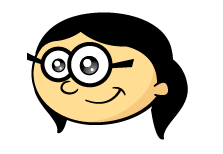 The difference in number of spots on the lady birds is 7
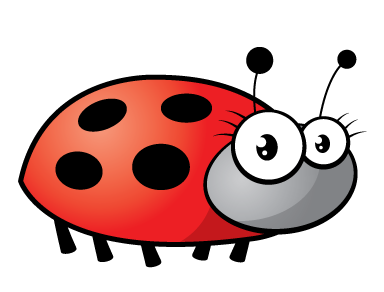 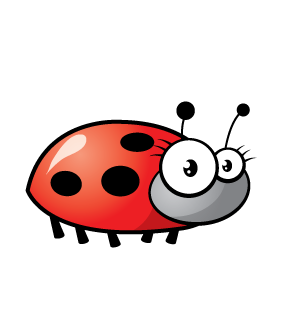 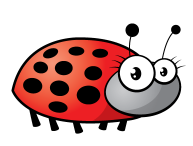 40
True or False?

Rosie says,







Can you show this in more than one way?
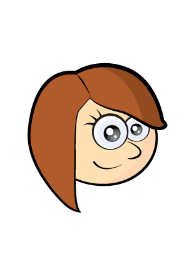 The difference between 7 and 4 is 3
41
Would you rather have 6 sweets and 2 more sweets, or 8 sweets?

Explain your answer.
Use cubes or draw an image to help you.
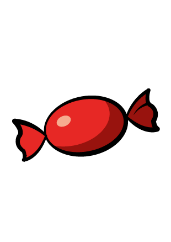 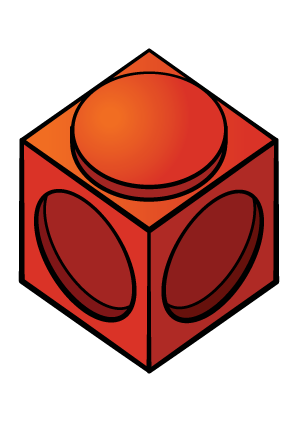 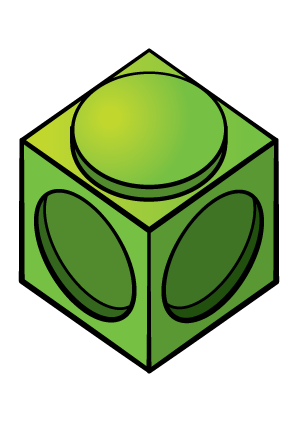 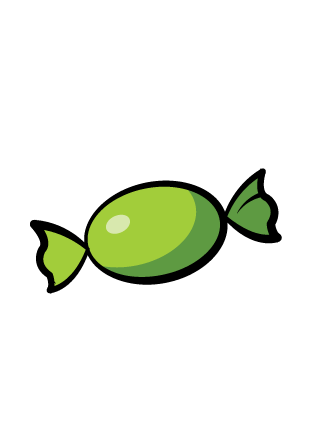 42
43
44
Tommy says,








Is he correct? Explain why.
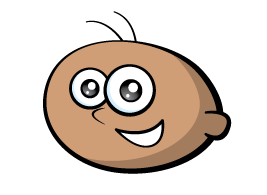 45
2
3
4
5
46